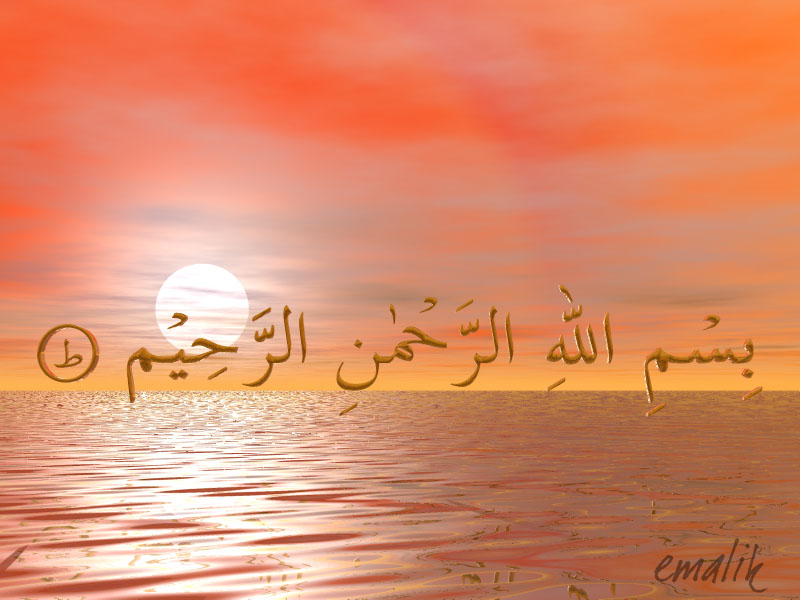 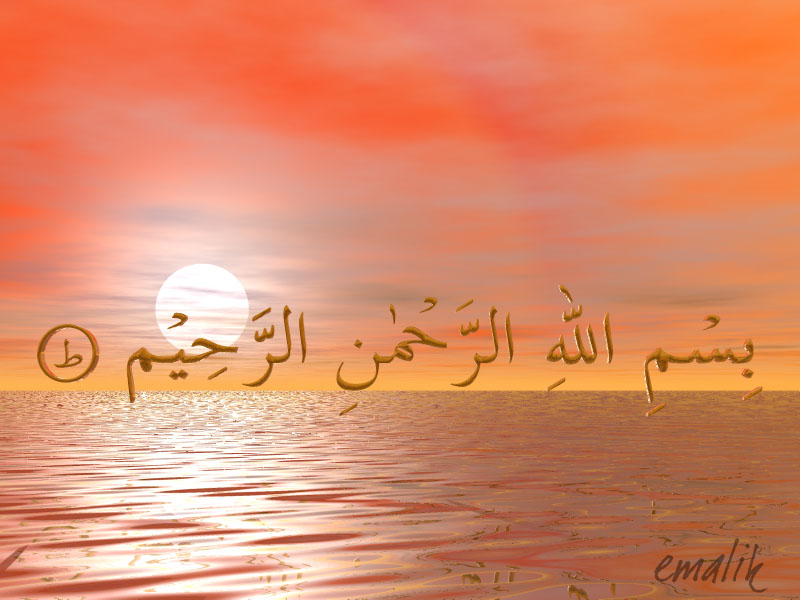 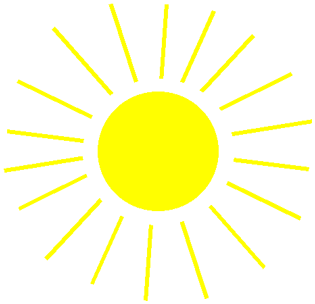 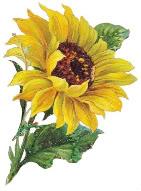 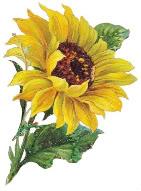 স্বাগতম
শিক্ষক পরিচিতিমোঃশহিদুল্লাহসহ-সুপাররহমত পুর দাখিল মাদ্রাসা।কুকুয়া, আমতলী,বরগুনা।মোবাঃ০১৭০৬২৩১৩১৭ই-মেইল-mdshohidullah317@gmail.com
পাঠ পরিচিতি
শ্রেনীঃ৯/১০
বিষয়ঃকোর আন মাজিদ
পূর্ব পাঠের আলোচনা/শিক্ষা যাচাই
শিখন ফলঃ-১।এই পাঠ অধ্যায়ন করলে সোলাই মান আঃএর ঘটনা জানতে পাতবে।২।হারুত ও মারুত সর্ম্পকে জান পারবে।৩।বাবেল শহর কি।৪।যাদু বিদ্যা্র উৎপত্তি জানতে পারবে।৫।যাদু বিদ্যা বিশ্বাস করার হুকুম কি?৬।যাদু ও মোজেজার মধ্যে পার্থক্য কি?৭।যাদুর কুফল কি?
হারুত ও মারুত দুই জন ফেরেশ্তার নাম ।আল্লাহ তায়ালা মানুষের আকৃতি দিয়ে পৃথিবীতে পাঠিয়েছিলেন।ইরাকের রাজধানী বাগদাদ-শহর থেকে প্রায় ষাট মেইল দক্ষিনে একটি মনোরম নগরী বাবেল শহর।এই শহরে যাদুবিদ্যার ব্যাপক প্রসার ঘটে।সে সময়ের মানুষ মুজিযা ও যাদুর মধ্যে পার্থক্য করতে পারত না।এই সময় আল্লাহ তায়ালা মানুষ কে পরিক্ষা করার জন্য হারুত ও মারুত নামে দুই জন ফেরেশ্তা কে বাবেল শহরে পাঠালেন।তারা যাদুও মুজিযার মধ্যে,নবীও যাদুকরের মধ্যে পার্থক্য করে শিক্ষা দিতেন।তারা বলতেন যাদু বিদ্যা কুফুরী। তোমরা যাদু বিদ্যা শিখনা।
যাদু বিদ্যার উৎপত্তিঃ-১।হজরত সোলাইমান আঃএর যুগে ছিল জিন ও মানুষের এক সংগে বস বাস ।জিন শয়তানেরা তখন মানুষদেরকে যাদু বিদ্যা শিক্ষা দিত।২।অতীতে শয়তান প্রথম আকাশে গিয়ে ফেরেশ্তাদের মধ্যে ঘটিত নানা ঘটনাশুনে মিথ্যা মিশ্রিত করে তা জ্যোতিষিদের কাছে প্রকাশ করত। হজরত সোলাইমান আঃজানতে পেরে জ্যোতিষিদের সমস্ত পুস্তক সিন্দুকে ভরে সিংহ সনের নীচে পুতে রাখ লেন। হজরত সোলাইমান আঃমৃত্যুর পর শয়তান কিছু লোক নিয়ে সিংহ সনের নিচ থেকে সিন্দুক টি উঠিয়ে তা থেকে যাদুর পুস্তক গুলো মানুষের মধ্যে বিতরন করে দিল।আর বলল ! হজরত সোলাইমান আঃকোন নবী ছিলেন না।যাদু বিদ্যার দ্বারা সমস্ত পৃথিবীর বাদশাহী করে গেছেন ।এমনি ভাবে পৃথিবীতে যাদুর প্রচলন হয়েছে।
যাদুকর কি?আল্লামা ইমাম ইবনে কাছির তার তাফসিরে বর্ননা করেন,যে ব্যাক্তি যাদু বিদ্যা শিক্ষা করল এবং ব্যভার করল ইমাম আবু হানিফা,ইমাম মালেক ,ইমাম আহম্মদ রঃসকলের মতে সে কাফির।
যাদু বিদ্যা বিশ্বাস করার হুকুমঃ-যাদু এক প্রকার শয়তানি- কারসাজি।তাই যাদুর ক্ষমতাকে বিশ্বাস করা কুফুরি।
যাদু ও মুজিযার মধ্যে পার্থক্যঃ-১।এক যাদুকর অন্য যাদুকরের মোকাবিলা করতে পারে কিন্তু নবির মোকাবিলা কেউ করতে পারে না।তাই ফেরাউনের যাদুকরের সমস্ত সর্প কে মুসাআঃএর হাতের লাঠি সর্প হয়ে খেয়ে ফেলল।তখন ফেরাউন বুজতে পারল এটা যাদু নয় বরং এটা নবীর মোজেযা ।তাই যাদুকরেরা বলল আমরা মুসা ও হারুন আঃএর প্রভুর প্রতি বিশ্বাস স্থাপন করলাম।২।মোজেযা হল,আল্লাহ তায়ালার নবী রসুলদের নবুয়ত-রিসালাত টিকিয়ে রাখার জন্য,সত্যতা যাচাই করার জন্য,অমুসলিম,কাফির,মুসরিকদের চ্যালেঞ্জ মোকাবিলা করার জন্য হয়ে থাকে।অন্য দিকে ব্যক্তিস্বার্থ,হিংসা,বিদ্বেষ,জুলুম,নির্জাতন, নেতৃত্ব,কর্তৃত্ব বহাল রাখার জন্য।ইহকালিন ভোগ বিলাসের জন্যযাদু ব্যবহার করে থাকে।যাদুকরের জন্য আখেরাতে কোন অংশ নাই।যেমনঃ-আল্লাহর বানী –পরকালে তার কোন প্রাপ্যই নেই।
৩।মোজেযা ও কারামত এমন ব্যাক্তিবর্গের দ্বারা প্রকাশ পায় যাদের আল্লাহ ভীতি,পবিত্রতা,চরিত্র,আমল,সবার দৃষ্টি সামনে থাকে।পক্ষন্তরে যাদু তারাই প্রদর্শন করে,যারা নোংরা,অপবিত্র,এবং আল্লাহ তায়ালার জিকির থেকে দূরে থাকে।
যাদুর কুফলঃ-১।যাদু বিদ্যা প্রর্বতন করেছে জিন শয়তান।কাজেই এহেন জঘন্য বিদ্যা থেকে মুসলমানদের দূরে থাকাএকান্ত কর্তব্য।২।যাদু বিদ্যা কুফুরী ,কাজেই যাদুকর কাফের।৩।মুজিযা প্রত্যক্ষ ভাবে আল্লাহ তায়ালার কাজ,অন্যদিকে যাদু প্রত্যক্ষ ভাবে জিন শয়তানের কাজ।৪।মুজেযা ওকারামত প্রকাশ পায় নবি,রসুল,ওলি,আওলিয়া,মুত্তাকি,পরহেজগার,চরিত্রবান,আমলদার বান্দাদের পক্ষ থেকে।পক্ষন্তরে যাদু প্রকাশ পায় পাপী,নোংরা,অপবিত্র,চরিত্রহীন,লম্পট ,স্বার্থ পর অর্থলোভীদের পক্ষ থেকে।৫।মোজেযার উপর ঈমান আনা ফরজ।যাদু বিশ্বাস করা হারাম।৬।যাদু দ্বারা যাদুকর নিজের স্বার্থ উদ্দার করে।৭।যাদুর দ্বারা স্বামী স্ত্রীর মধ্যে বিচ্ছেদ ঘটায়।৮।যে যাদু বিদ্যা গ্রহন করলো সে আখেরাতের প্রাপ্যতা হারালো।
জাতীয় পতাকা
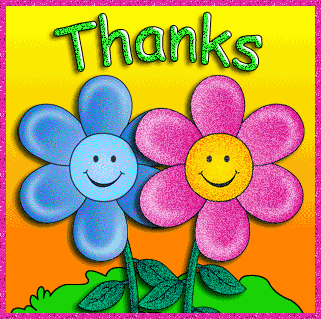 ধন্যবাদ